3 семинар
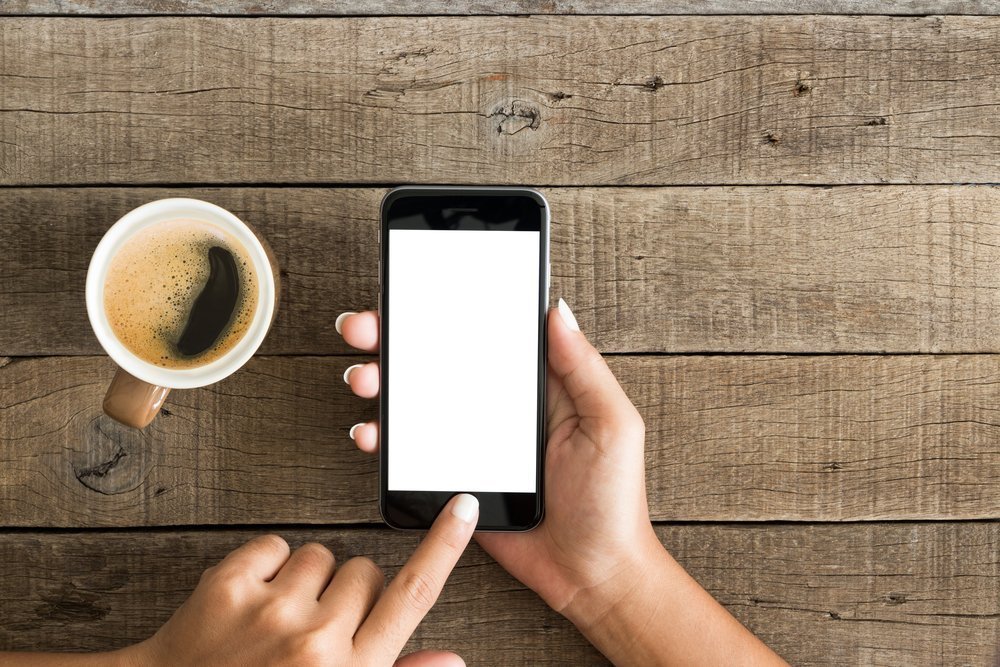 «Здоровьесберегающие технологии в современной
школе»
15 декабря
В 13:00
on-line
семинар
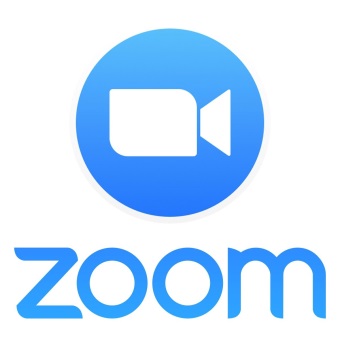 Федеральный закон от 29.12.2012 N 273-ФЗ"Об образовании в Российской Федерации"
Статья 41. Охрана здоровья обучающихся
1. Охрана здоровья обучающихся включает в себя:
1) оказание первичной медико-санитарной помощи в порядке, установленном законодательством в сфере охраны здоровья;
2) организацию питания обучающихся;
3) определение оптимальной учебной, внеучебной нагрузки, режима учебных занятий и продолжительности каникул;
4) пропаганду и обучение навыкам здорового образа жизни, требованиям охраны труда;
5) организацию и создание условий для профилактики заболеванийи оздоровления обучающихся, для занятия ими физической культуройи спортом;
6) прохождение обучающимися в соответствии с законодательством Российской Федерации медицинских осмотров,в том числе профилактических медицинских осмотров, в связис занятиями физической культурой и спортом, и диспансеризации;
Федеральный закон от 29.12.2012 N 273-ФЗ"Об образовании в Российской Федерации"
Статья 41. Охрана здоровья обучающихся
1. Охрана здоровья обучающихся включает в себя:
7) профилактику и запрещение курения табака или потребления никотинсодержащей продукции, употребления алкогольных, слабоалкогольных напитков, пива, наркотических средств и психотропных веществ, их прекурсоров и аналогов и других одурманивающих веществ;
8) обеспечение безопасности обучающихся во время пребыванияв организации, осуществляющей образовательную деятельность;
9) профилактику несчастных случаев с обучающимися во время пребывания в организации, осуществляющей образовательную деятельность;
10) проведение санитарно-противоэпидемических и профилактических мероприятий;
11) обучение педагогических работников навыкам оказания первой помощи.
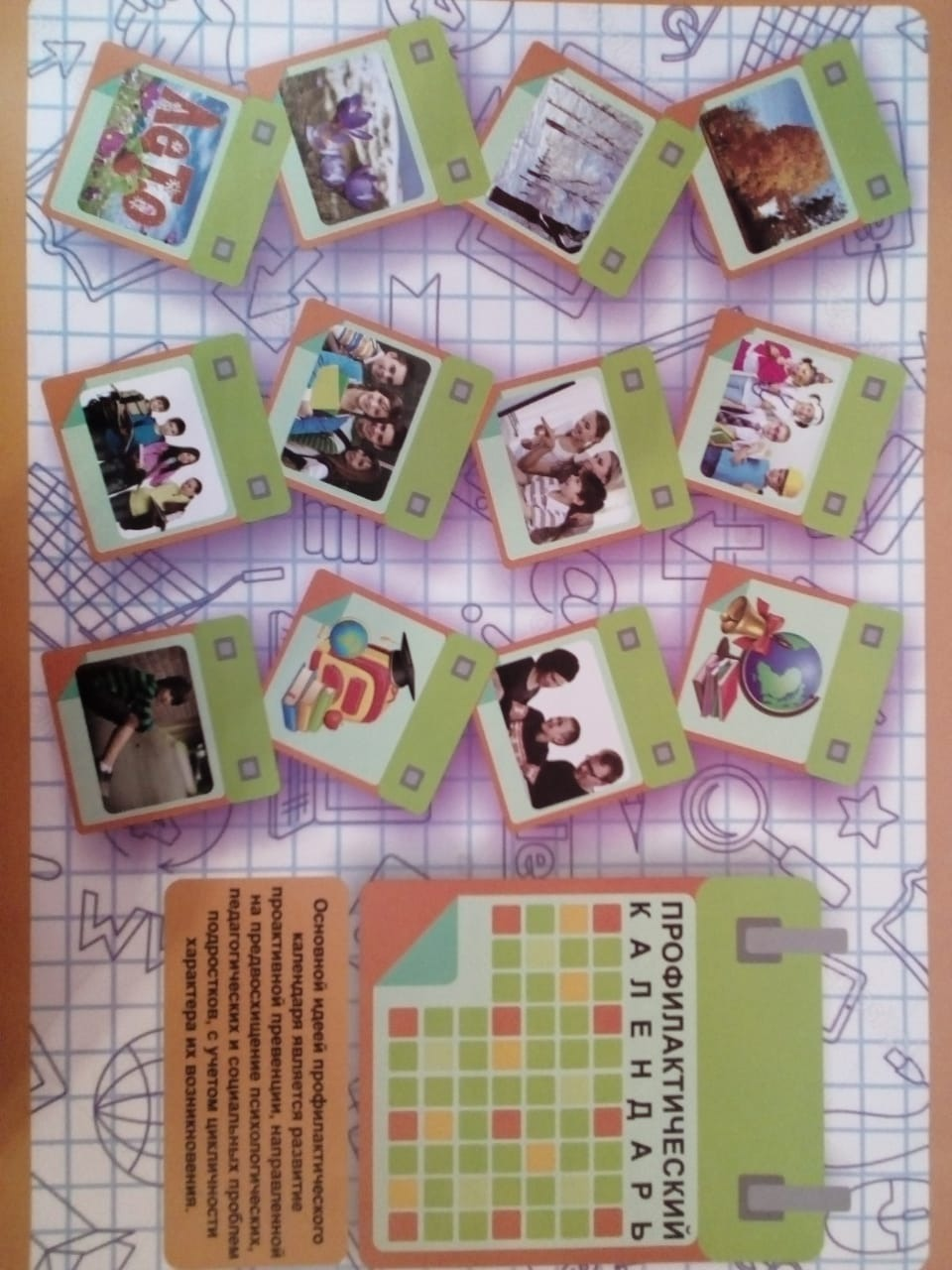 ПРОФИЛАКТИЧЕСКИЙ КАЛЕНДАРЬ
ПРОФИЛАКТИЧЕСКИЙ КАЛЕНДАРЬ
ПРОФИЛАКТИЧЕСКИЙ КАЛЕНДАРЬ
http://ppms.edu-penza.ru/
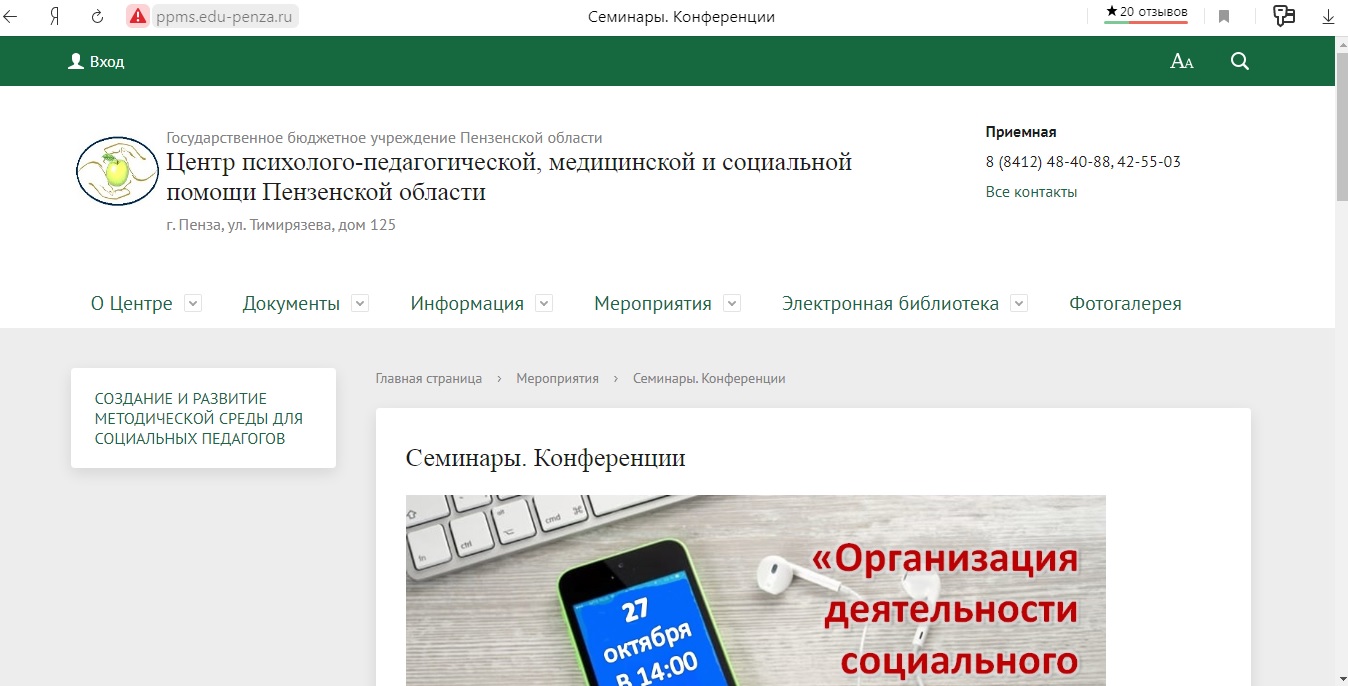 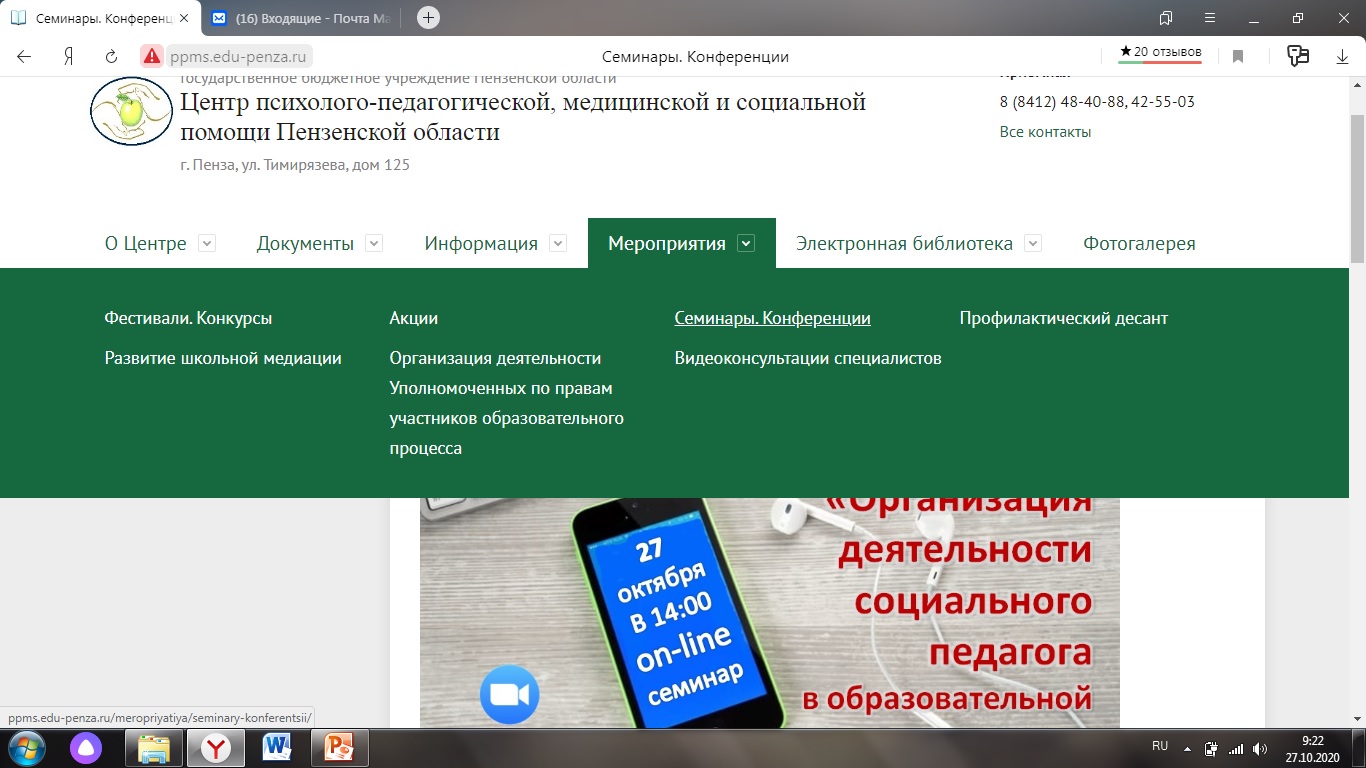 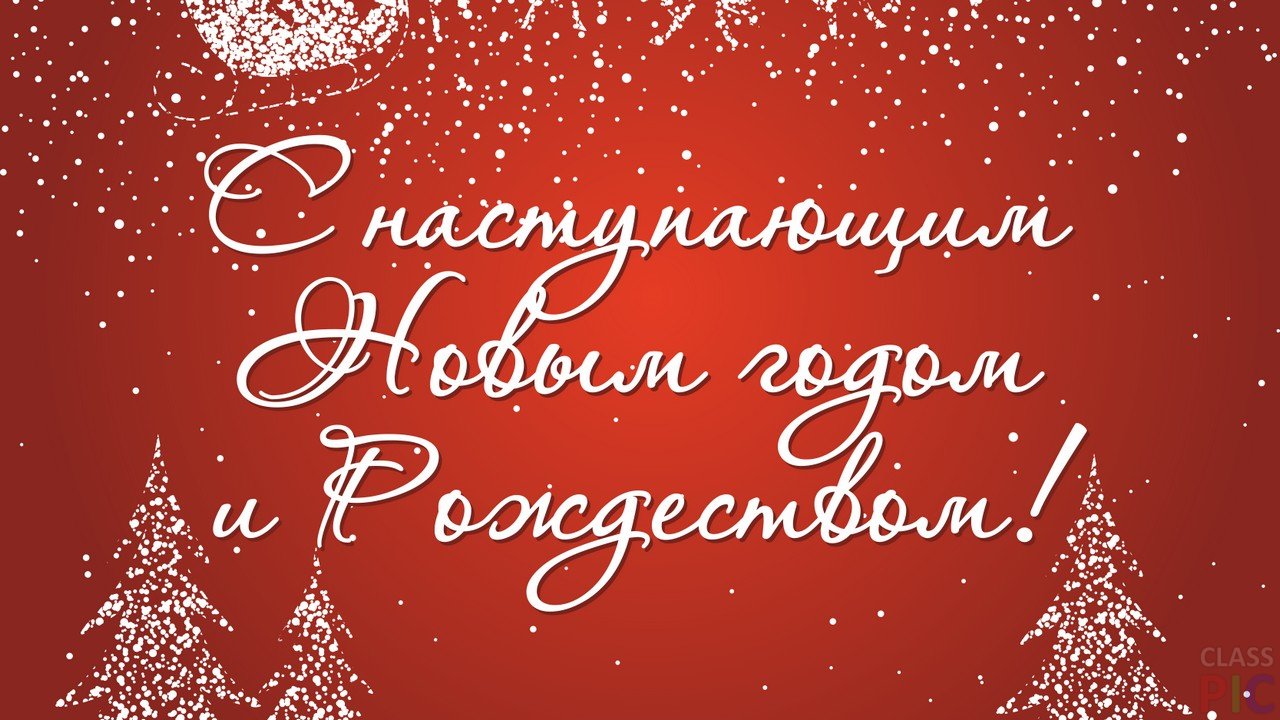